Experimental Study Design
Ahmad Hersi
Oct 2018
Objectives
To lean about types of experimental dsign
Quantitative Study Designs
Intervention
True experiment (RCT)
Analytic
Case-control
Cohort
Descriptive
Case studies
Case series
Ecological studies
Cross-sectional surveys
TYPES OF EXPERIMENTAL STUDIES
1. TRUE EXPERIMENTS
			-RANDOMIZED TRIALS
		
2.  QUASI-EXPERIMENTS
Randomized Controlled Trials
Randomized Clinical Trial (RCT) is gold standard
RCT minimizes bias
Can’t do RCTs for all important questions (time, funding, ethics)
Must make choices on what evidence to use for clinical guidelines
Intervention
New drugs and new treatment of diseases 
New medical and health care technology 
New methods of primary prevention
New programs for screening
 New ways of organizing and delivering health services 
New community health programs
New behavioral intervention program
QUASI-EXPERIMENTS
1-Cross-sectional comparison:	                   

comparable communities or groups														
2- Temporal comparison:	                      

before and after the intervention

3- Combinations of the above:		 

 time-series analysis in community trial.
RCT
Controlled 
experimental trials
Cohort
Case control
Case series
SR
Study  overall quality
(validity)
Study overall Design
Prospective evaluation
What is a prospective evaluation?
Evaluation designed in advance

Advantages
Collect specific data
Collaborative design and evaluation

Disadvantages?
Long term results emerge in the long run 
Q: What approaches could give us long run results in the short run?
Comparator in experimental study
Therapy vs. no therapy
Therapy vs. placebo or sham 

Therapy A vs. Therapy B
RCT Advantages
Strongest evidence for cause and effect
RCT Disadvantages
Costly (time, money)
May not be suitable for some research questions
ethical barriers
outcomes rare
Generalizability (standardized interventions, follow-up, inclusion/exclusion criteria)
Types of RCT
Randomized Clinical Trial
Phase I
Phase II
Phase III
Phase IV
Designs of RCT
RCT
Parallel

Factorial 

Cross-over 

Pragmatic

Adaptive
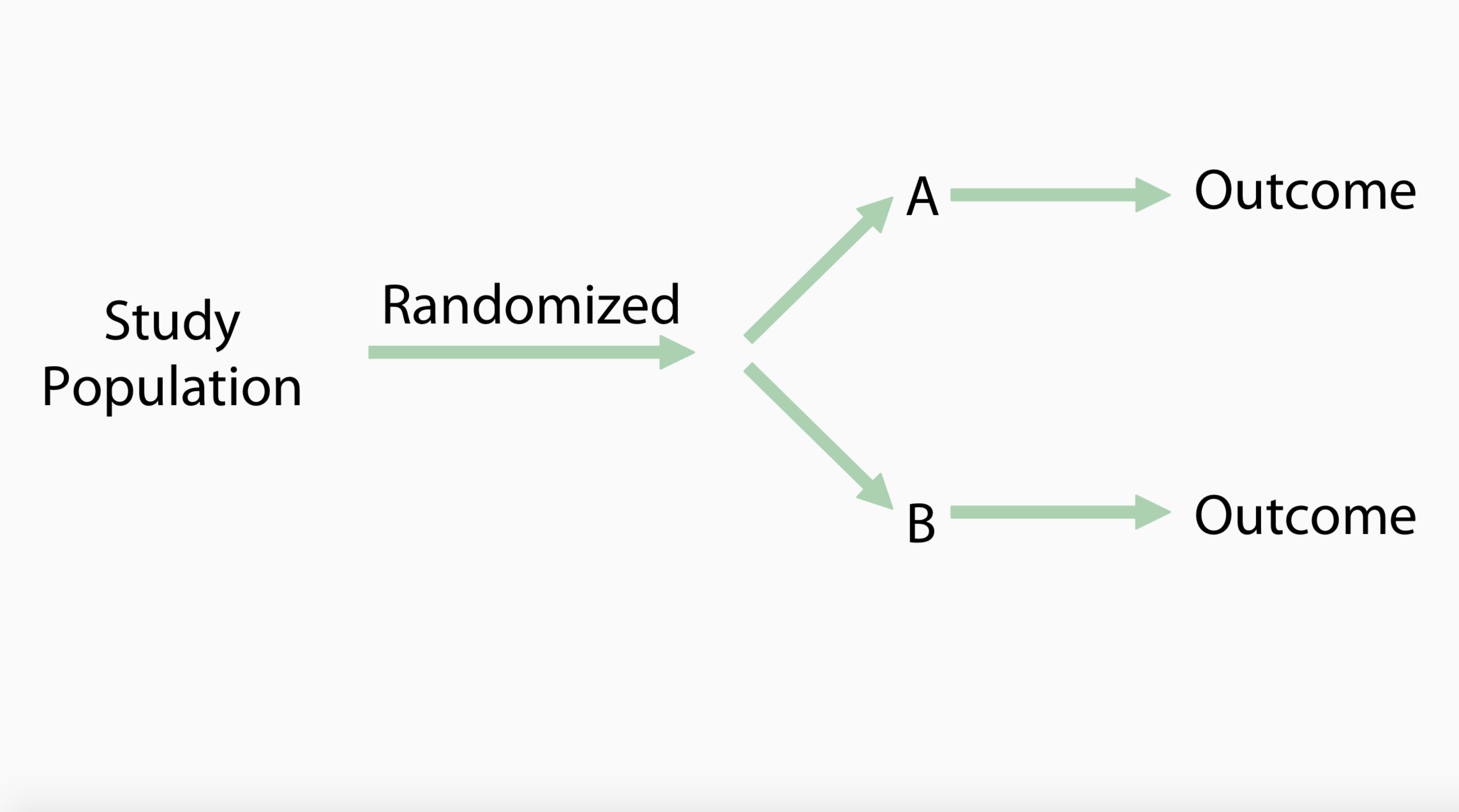 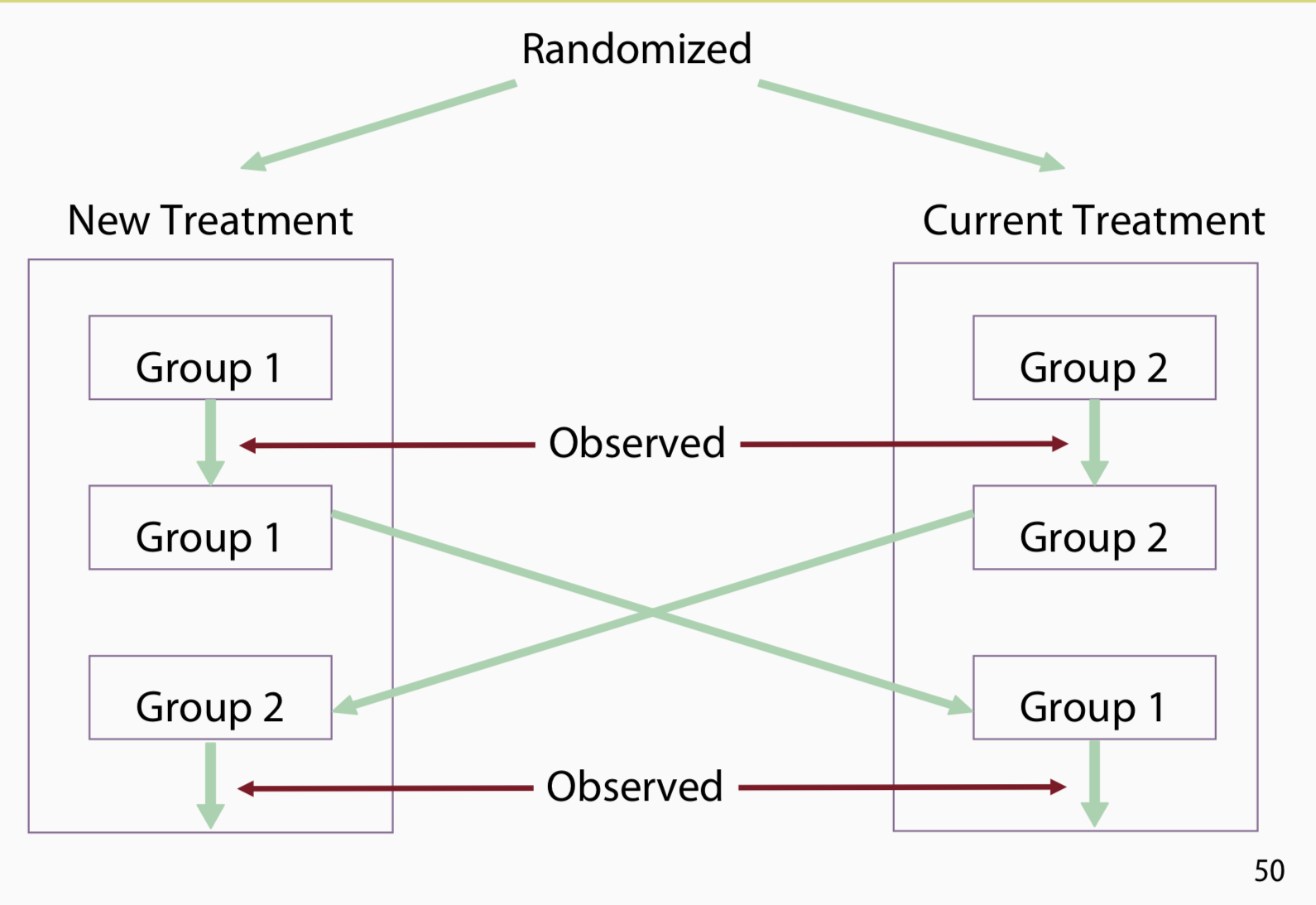 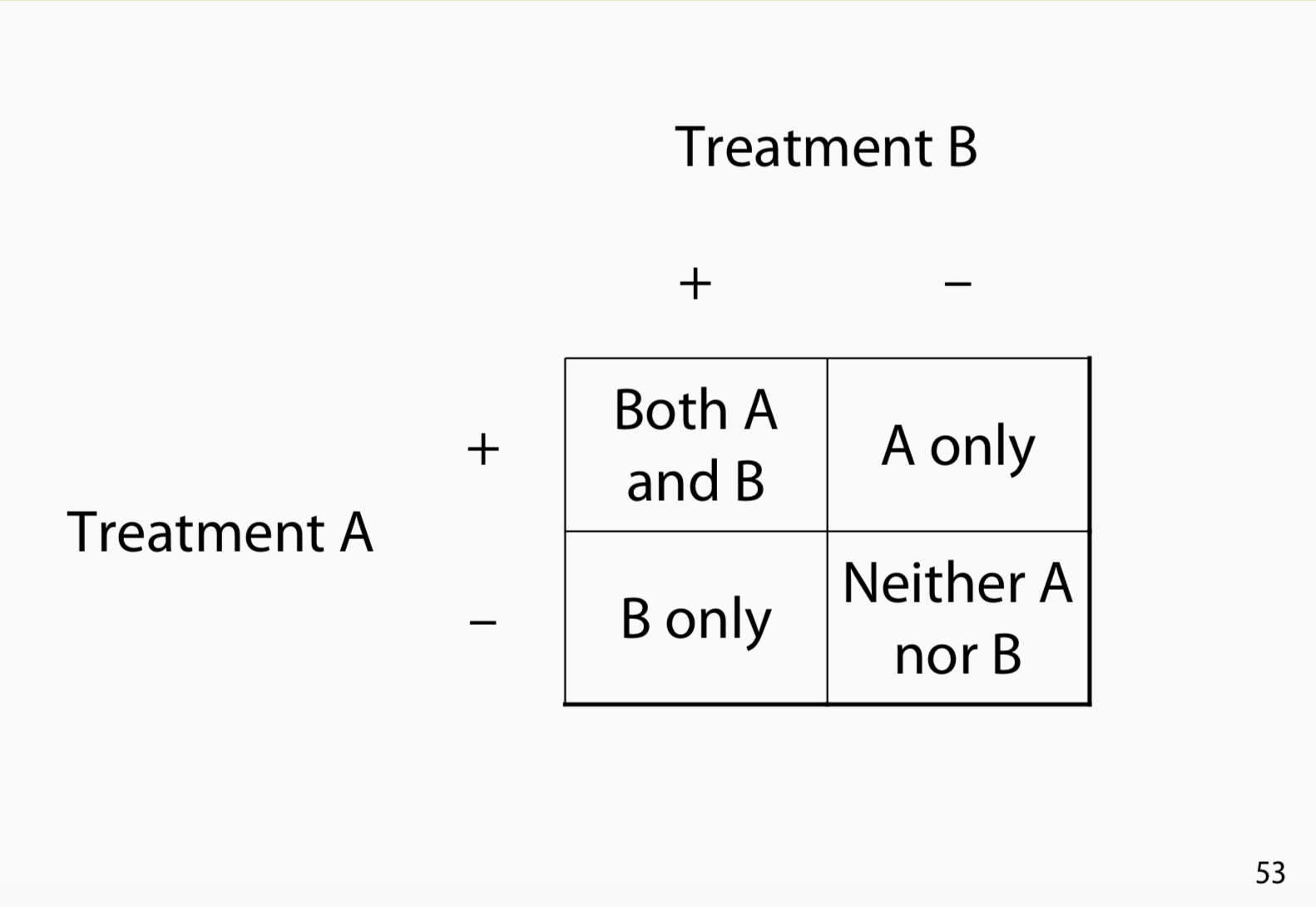 Factorial Design
Advantages
Two studies for one
Discover interactions

Disadvantages
Test of main effect assumes no interaction
Often inadequate power to test for interaction
Compliance

Examples
Physicians' Health Study (PHS) NEJM 321(3):129-135, 1989.
Final report on the aspirin component 
Canadian Cooperative Stroke Study (1978) NEJM p. 53
542-03-#24
Considerations in Assessing the Validity of a Clinical Trial
Randomization

Allocation concealment

Blinding

Loss to follow-up
Guyatt et al. Users' Guides to the Medical Literature: A Manual for Evidence-Based Clinical Practice. Chicago, IL: American Medical Association; 2001.
Randomization
Randomization: is the process by which allocation of subjects to treatment groups is done by chance, without the ability to predict who is in what group 
Primary purpose− Prevent bias in allocating subjects to treatment groups (avoid predictability) 
Secondary purpose− Achieve comparability between the groups (there is no guarantee)
Randomization
All patients have the same chance of receiving either treatment or control
Sequence of allocation to treatment or control must be unpredictable
Helps ensure that the treatment and control groups will have similar characteristics
Both known and unknown factors are equalized
Avoids selection bias
Sometimes called “confounding by indication”
Allocation Concealment
The investigator entering a patient into the study should not know if the patient will be assigned to treatment or control
They might try to put the sicker patients into the control group to make the treatment look good
They might try to put the sicker patients into the treatment if they believe the treatment is effective

Can be prevented by using a telephone service or computer for randomization
CONCEALED ALLOCATION
Concealed allocation is an extension of randomization



When obtaining informed consent to enroll a patient into a trial, the investigator does not know if the next patient will get new treatment or control
CONCEALED ALLOCATION
RCT comparing new therapy vs. placebo for abdominal pain in irritable bowel syndrome

Investigator interviews the next eligible patient, who complains of long-term severe, unrelenting symptoms that have never responded to previous medical therapy 

Next patient to enter trial will get placebo
CONCEALED ALLOCATION
Investigator thinks that placebo is unlikely to relieve abdominal pain in this patient
Investigator may subconsciously try to convince patient not to enroll in the trial

Consequence:  patients with severe abdominal pain will NOT be evenly divided between new therapy and placebo groups
Blinding
Masking or blinding is used to increase the objectivity of the persons dealing with the randomized study (to prevent prejudice) 
Subjects who can be masked/blinded− Study participants− Caregivers/treaters− Data collectors/assessors of outcome − Data analysts 
− InvestigatorsLevel of masking/blinding 
− Non-blinded (open) − Single− Double− Triple
Blinding
Single blinded: patient doesn’t know which arm any patient is in.				
Double blinded: patient and person administering the intervention don’t know.								
Triple blinded: patient, interventionist and data analyst don’t know.
Blinding
Also referred to as “masking”
Blinding of the investigators prevents ascertainment bias
Data collectors
Outcome adjudicators
Data analysts
Blinding of patients equalizes the placebo effect
Blinding of caregivers prevents unequal treatment
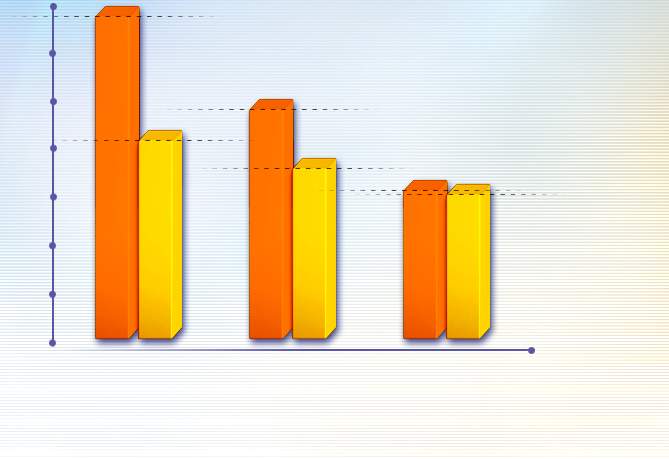 Treatment
Treatment
Treatment
Placebo
Placebo
Placebo
TREATMENT EFFECT OVERESTIMATED WITHOUT RANDOMIZATION AND BLINDING
35
30
25
Case   Fatality Rates
20
15
10
5
0
Not 
Randomized
ConcealedAllocation;
Blinded
Randomized
Chalmers, et al. N Engl J Med 1983; 309: 1358
Loss to Follow-Up
Participants may leave a study for a variety of reasons
moving out of town
too burdensome to comply with the study protocol
experiencing adverse effects from the intervention
feeling well or cured by the intervention
death

How to deal with lost participants
find out why the were lost
assume the worst, and see how it affects results
Compliance
Compliance is the willingness of the participants to carry out the procedures according to the established protocols (adherence) 

Drop-outs are the participants who do not adhere to the experimental regimen during follow-up 

Drop-ins are the participants who do not adhere to the control regimen during follow-up
Analysis
Primary: intention to treat 
   
  − Analyze according to original allocation 
   − Net effect of non-compliance is to reduce the observed differences 


Secondary: actual treatment received − Based on observed data− No benefit of randomization
Rx
C
Randomization
 starts
Intervention
 starts
Selection bias
Eligibility criteria
Randomization
Concealment
2. Performance bias
Co-intervention
Contamination
Placebo effect
3. Detection bias
Potential 
Subjects
outcome
concealment
Blinding
Follow-up
4.  Attrition bias
Some will be lost (WCS)
Some will withdraw or cross (ITT)